SOCIAL BELONGING FOR Student success
MENTORING FOR STUDENT SUCCESS
Mentoring
Give me a once sentence definition of MENTORING
Student Success
Mentoring
Support, guidance and advice from a more experience individual to another less experienced individual with a view to ensure his/her success.
A collaborative, mutually beneficial partnership between a Mentor/Protégé.
Mentoring
Is a partnership …not simply a relationship.  Both parties agree to the relationship and both parties are responsible for its success.
Mentoring Opportunities
Small group mentoring
One-on-one mentoring
Peer Mentoring
Informal mentoring
Special Group mentoring
Types of Mentoring
Intellectual
Academic matters
Communication and writing skills
Perspective building
Feedback 
Psychological
Self-confidence
Encouragement
Identity 
Trust 
Empathy and acceptance
Social 
Social integration
Mutual support
Friendship
Group identity
Networking
Career
Information about industries and roles
Goal setting and career planning
Interview and related skills
Stages of mentoring (David Clutterbuck, 1998)
Rapport building
Direction setting
Progress working
Maturation 
Closing down
Outcomes
Benefits to the mentee
Academic success
Individualized attention
Academic support 
Greater employability
Higher self-efficacy
Networking/social capital
Social integration
Benefits to the mentor
Satisfaction
Long term relationship with students
Development of skills
Benefits to the Institution
Student success
Retention
Long term relationship
Immediate feedback from students
Better handling of difficult situations
Activities for mentoring
Ice breaking
Clarification of expectations and roles
Discussion on academic topics/perspective building
Group discussion
Careers and roles/career guidance
Paper writing
Birthday celebration
Pizza party 
Support for assignment/projects
Personal counseling
Discussion about learning from co-curricular and extra-curricular activities
Industry visits
Mock interviews
Problem solving
Grievance handling
Problems you are likely to encounter
Value of mentoring not properly defined/lack of clarity of purpose
Cultural resistance
Poor documentation
Lack of training
Lack on interest and expertise
Problems in scheduling of meetings
Lack of time on the part of mentors
Extra load on students and faculty/staff
Examples of Objectives
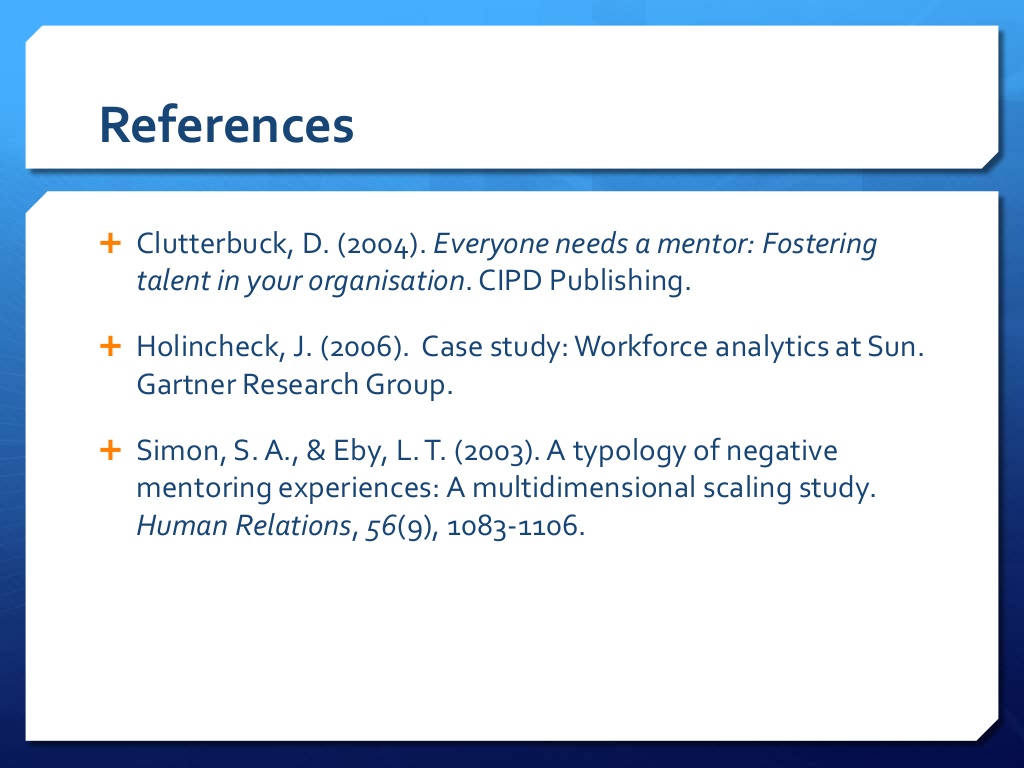